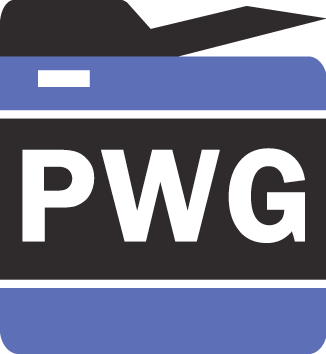 ®
The Printer Working Group
Printer Working Group Plenary Session
November 3, 2015
PWG F2F Meeting
Somewhere in the Ether...
Smith Kennedy (HP Inc.)
Copyright © 2015 The Printer Working Group. All rights reserved. The IPP Everywhere and PWG logos are registered trademarks of the IEEE-ISTO.
1
Plenary Agenda
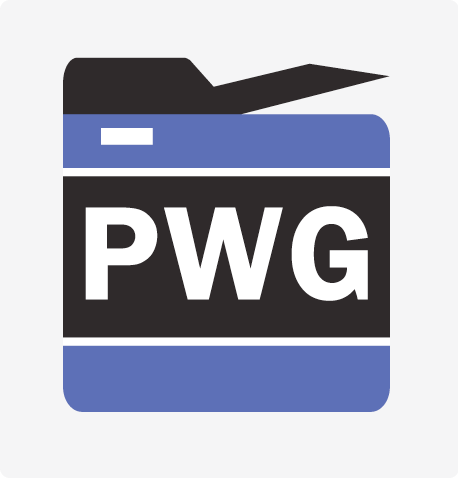 ®
Administrivia
New Github Organization and Repositories
PWG Workgroup Status [WG Chairs]
Semantic Model (SM)
Internet Printing Protocol (IPP)
Imaging Device Security (IDS)
Liaison Status
Trusted Computing Group (TCG)
Next Meeting Details
Copyright © 2015 The Printer Working Group. All rights reserved. The IPP Everywhere and PWG logos are registered trademarks of the IEEE-ISTO.
2
Administrivia
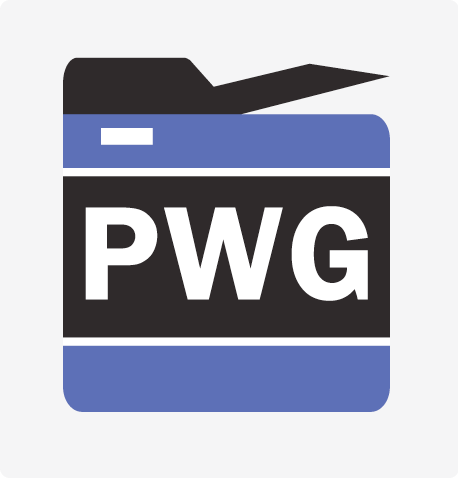 ®
Welcome and Introductions
Confirm Minutes Taker
Review PWG Patent Policy
Agenda for the Week
Future PWG Meeting Schedule
2015 Membership
PWG Officers
Copyright © 2015 The Printer Working Group. All rights reserved. The IPP Everywhere and PWG logos are registered trademarks of the IEEE-ISTO.
3
PWG Patent Statement
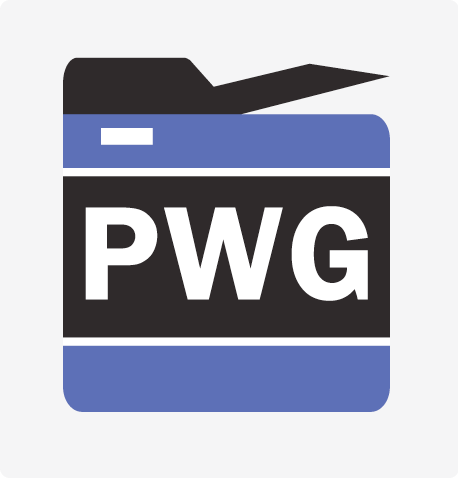 ®
PWG standards may include the known use of essential patents and patent applications provided the PWG Chair receives assurance from the patent holder or applicant with respect to patents whose infringement is, or in the case of patent applications, potential future infringement the applicant asserts will be, unavoidable in a compliant implementation of either mandatory or optional portions of the standard. This assurance shall be provided without coercion.
Copyright © 2015 The Printer Working Group. All rights reserved. The IPP Everywhere and PWG logos are registered trademarks of the IEEE-ISTO.
4
PWG Patent Statement
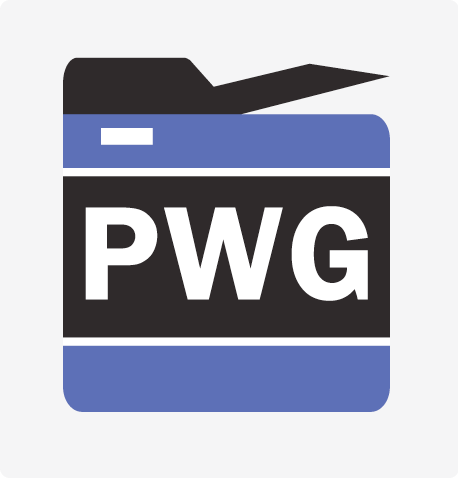 ®
This assurance shall be either: 
A general disclaimer to the effect that the patentee will not enforce any of its present or future patent(s) whose use would be required to implement either mandatory or optional portions of the proposed PWG standard against any person or entity complying with the standard; or 
A statement that a license for such implementation will be made available without compensation or under reasonable rates, with reasonable terms and conditions that are demonstrably free of any unfair discrimination.
Copyright © 2015 The Printer Working Group. All rights reserved. The IPP Everywhere and PWG logos are registered trademarks of the IEEE-ISTO.
5
PWG Patent Statement
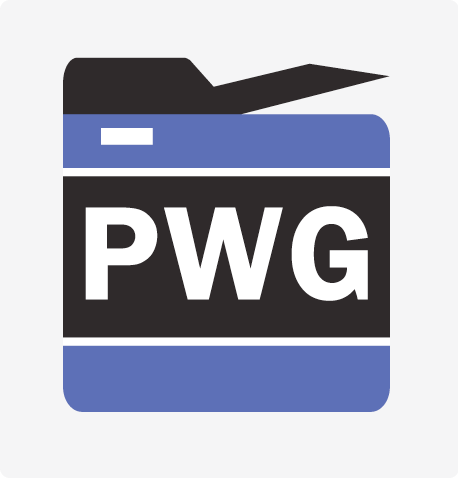 ®
The PWG is not in a position to give authoritative or comprehensive information about evidence, validity or scope of patents or similar rights, but it is desirable that any available information should be disclosed. Therefore, all PWG members shall, from the outset, draw PWG's attention to any relevant patents either their own or of other organizations including their Affiliates that are known to the PWG members or any of their Affiliates, although PWG is unable to verify the validity of any such information.
Copyright © 2015 The Printer Working Group. All rights reserved. The IPP Everywhere and PWG logos are registered trademarks of the IEEE-ISTO.
6
Inappropriate Topics for PWG WG Meetings
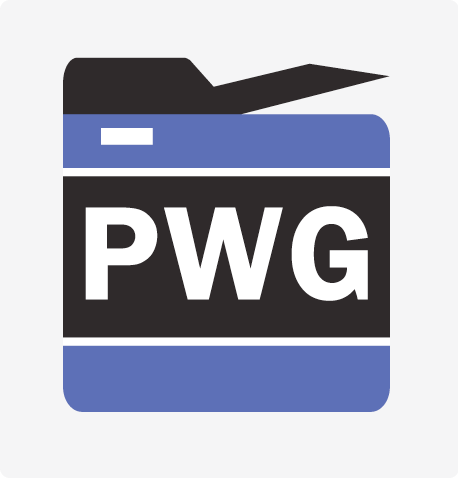 ®
Don’t discuss the validity/essentiality of patents/patent claims 
Don’t discuss the cost of specific patent use
Don’t discuss licensing terms or conditions
Don’t discuss product pricing, territorial restrictions, or market share
Don’t discuss ongoing litigation or threatened litigation
Don’t be silent if inappropriate topics are discussed
…do formally object.
Copyright © 2015 The Printer Working Group. All rights reserved. The IPP Everywhere and PWG logos are registered trademarks of the IEEE-ISTO.
7
Agenda for the Week
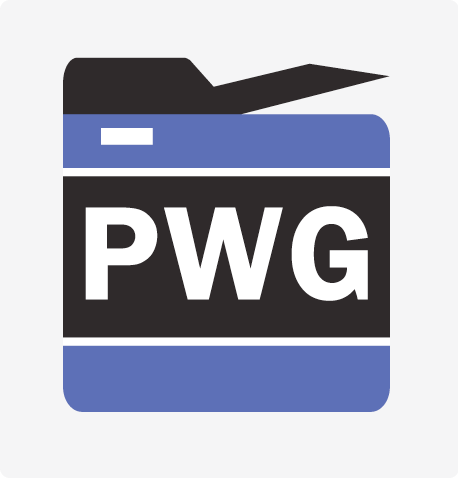 ®
Tuesday, November 3
9:00 - 9:45	PWG Plenary
9:45 - 10:45	IDS - Charter, HCD-PP, ICCC
10:45 - 11:00	Break
11:00 - 12:30	Semantic Model - Schema, JDFMAP
12:30 - 1:30	Lunch
1:30 - 4:00	3D Printing BOF
Wednesday, November 4
9:00 - 12:00	IPP - Status, IPP/1.1, Self-Certification
12:00 - 1:00	Lunch
1:00 - 4:00	IPP - System Service
Copyright © 2015 The Printer Working Group. All rights reserved. The IPP Everywhere and PWG logos are registered trademarks of the IEEE-ISTO.
8
Future PWG Meeting Schedule
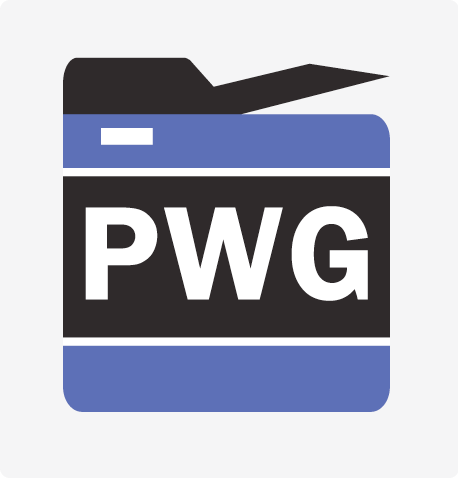 ®
2016 Meetings:
February 2-3 (Sunnyvale, CA, hosted by Apple)
April 26-28 (Boise, ID, hosted by HP Inc.)
Joint PWG/OpenPrinting
August 9-11 (TBD)
October 25-27 (TBD)
Copyright © 2015 The Printer Working Group. All rights reserved. The IPP Everywhere and PWG logos are registered trademarks of the IEEE-ISTO.
9
2015 Membership
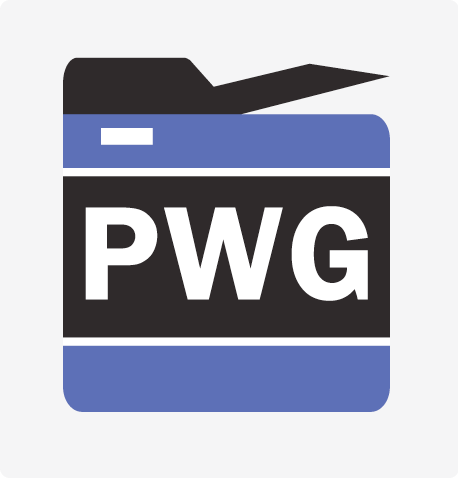 ®
30 Members (29 Voting, 1 Non-Voting)
* Recently purchased by Qualcomm
Copyright © 2015 The Printer Working Group. All rights reserved. The IPP Everywhere and PWG logos are registered trademarks of the IEEE-ISTO.
10
PWG Officers (2015-2017 Term)
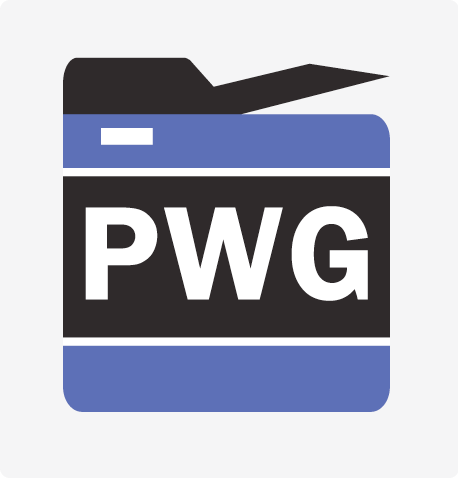 ®
PWG Chair: Smith Kennedy, HP

PWG Vice-Chair: Alan Sukert, Xerox

PWG Secretary: Ira McDonald, High North
Copyright © 2015 The Printer Working Group. All rights reserved. The IPP Everywhere and PWG logos are registered trademarks of the IEEE-ISTO.
11
New Github Organization and Repositories
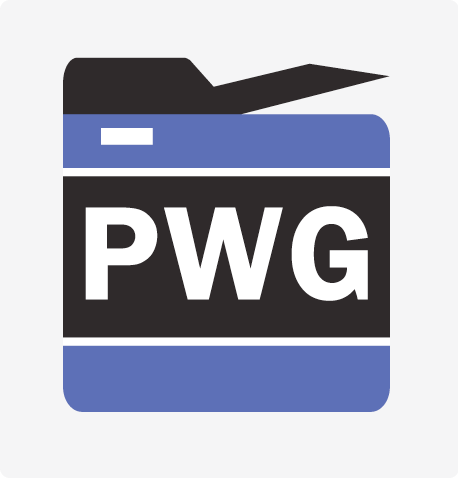 ®
New Github organization account:
https://github.com/istopwg
Web site repository:
https://github.com/istopwg/website
https://github.com/istopwg/website.git
Copyright © 2015 The Printer Working Group. All rights reserved. The IPP Everywhere and PWG logos are registered trademarks of the IEEE-ISTO.
12
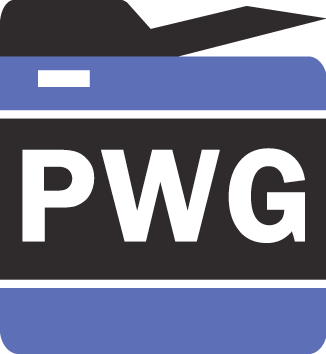 ®
The Printer Working Group
PWG Workgroup Status
Copyright © 2015 The Printer Working Group. All rights reserved. The IPP Everywhere and PWG logos are registered trademarks of the IEEE-ISTO.
13
Work In Progress
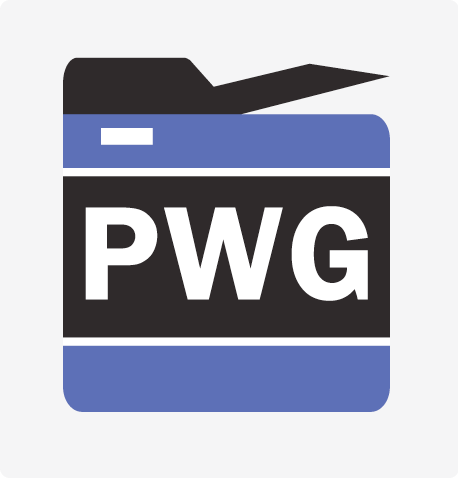 ®
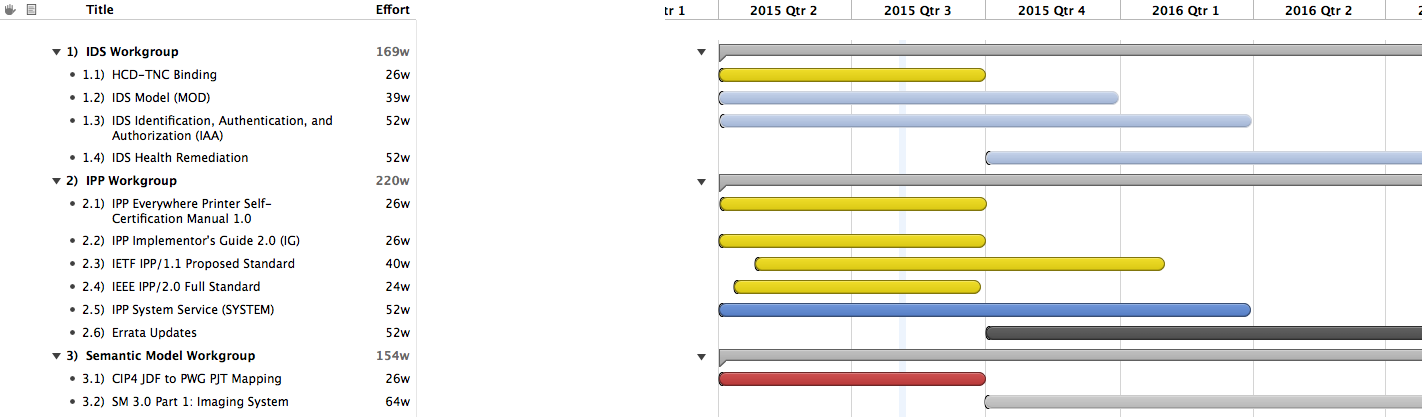 Planned
Interim
Prototype
Prototyped
Stable
Copyright © 2015 The Printer Working Group. All rights reserved. The IPP Everywhere and PWG logos are registered trademarks of the IEEE-ISTO.
14
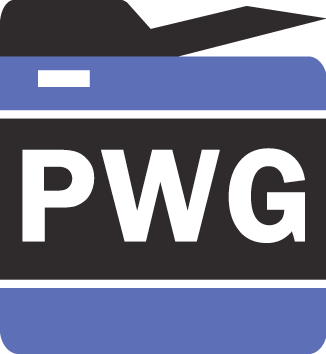 ®
The Printer Working Group
Semantic Model Workgroup Status
Daniel Manchala (Xerox)
Copyright © 2015 The Printer Working Group. All rights reserved. The IPP Everywhere and PWG logos are registered trademarks of the IEEE-ISTO.
15
SM: Charter
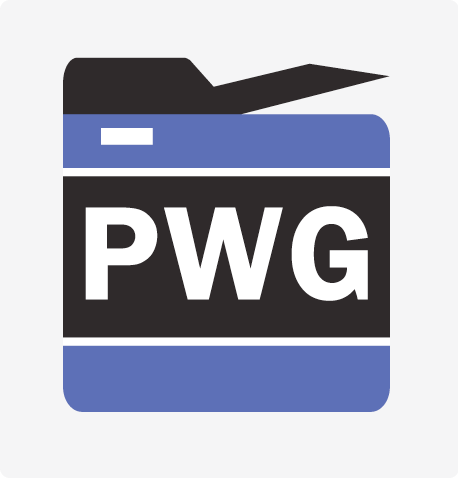 ®
The Semantic Model workgroup is concerned with the modeling of imaging services and subunits that comprise a network connected Imaging System. The Objectives are: 
The definition of a framework for the complete Imaging Semantic Model.
Drive to a standard semantic definition for an Imaging System’s Subunits, Services, Jobs and Documents.
Agreement on the semantics of their attributes, operations and parameters.
We will be discussing the charter and future work of this workgroup during today's session
Copyright © 2015 The Printer Working Group. All rights reserved. The IPP Everywhere and PWG logos are registered trademarks of the IEEE-ISTO.
16
SM: Officers
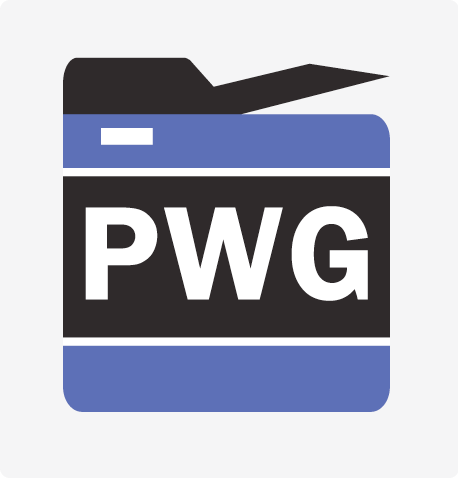 ®
SM WG Chair:
Daniel Manchala (Xerox)
SM WG Vice-Chair
Paul Tykodi (TCS)
SM WG Secretary:
TBD (volunteers needed)
SM WG Document Editors:
Daniel Manchala (Xerox) - SM3 Schema
Ira McDonald (High North) – JDFMAP
Rick Yardumian (Canon) - JDFMAP
Copyright © 2015 The Printer Working Group. All rights reserved. The IPP Everywhere and PWG logos are registered trademarks of the IEEE-ISTO.
17
SM: Active Work
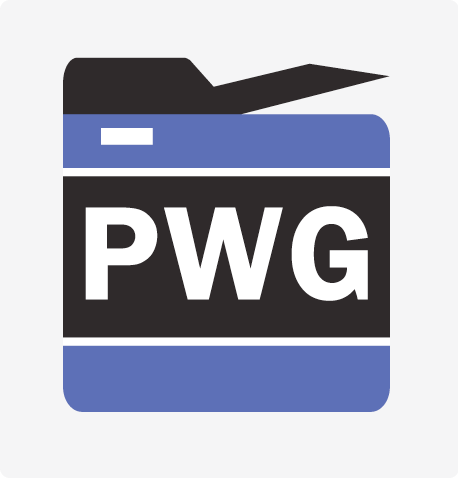 ®
CIP4 JDF to PWG PJT mapping (JDFMAP)
Complete, awaiting prototype
SM Schema:
Named version (v1.180) published for PWG Print Job Ticket and Associated Capabilities
Latest (v2.904) Up to date with In Progress specifications 
Cloud Imaging Model extensions (WIP – WSDL operations need update)
Copyright © 2015 The Printer Working Group. All rights reserved. The IPP Everywhere and PWG logos are registered trademarks of the IEEE-ISTO.
18
SM: More Information
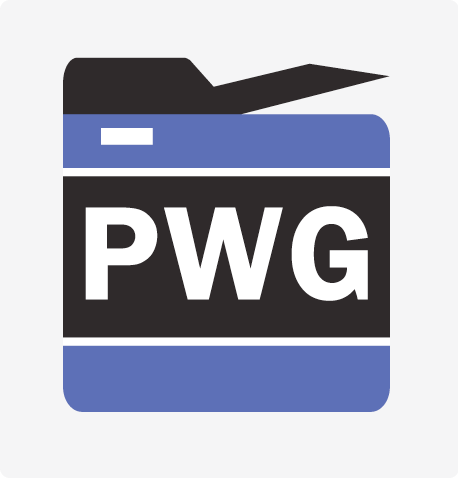 ®
We welcome participation from all interested parties
SM Web Page:
http://www.pwg.org/sm
Subscribe to the SM3 mailing list:
https://www.pwg.org/mailman/listinfo/sm3
sm3@pwg.org
SM WG holds bi-weekly phone conferences announced on the SM3 mailing list
Next conference call is August 24, 2015 at 2pm ET
Conference calls on opposite weeks of IDS conference calls
Copyright © 2015 The Printer Working Group. All rights reserved. The IPP Everywhere and PWG logos are registered trademarks of the IEEE-ISTO.
19
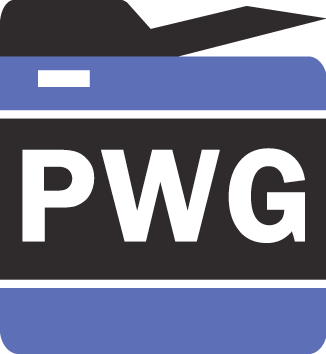 ®
The Printer Working Group
IPP Workgroup Status
Paul Tykodi (TCS), Ira McDonald (High North)
Copyright © 2015 The Printer Working Group. All rights reserved. The IPP Everywhere and PWG logos are registered trademarks of the IEEE-ISTO.
20
IPP: Charter
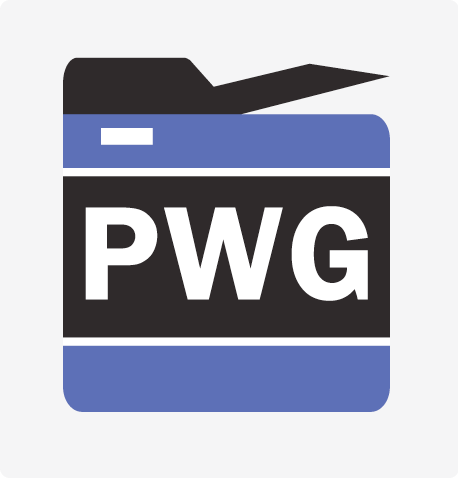 ®
The Internet Printing Protocol (IPP) workgroup is chartered with the maintenance of IPP, the IETF IPP registry, and to support new clients, network architectures, and service bindings for MFDs and Imaging Systems
In addition, we maintain the IETF Finisher MIB, Job MIB, and Printer MIB registries, and handle synchronization with changes in IPP
Copyright © 2015 The Printer Working Group. All rights reserved. The IPP Everywhere and PWG logos are registered trademarks of the IEEE-ISTO.
21
IPP: Officers
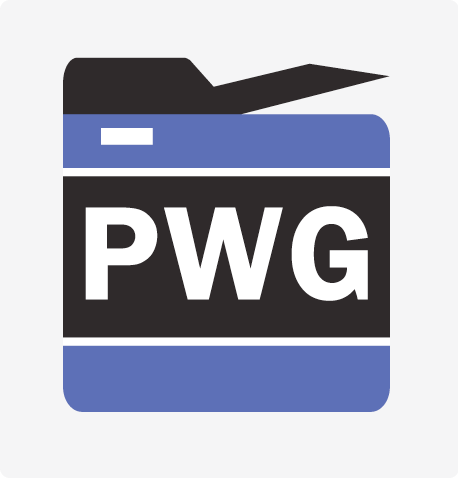 ®
IPP WG Co-Chairs:
Paul Tykodi (TCS)
Ira McDonald (High North)
IPP WG Secretary:
Michael Sweet (Apple)
IPP WG Document Editors:
Ira McDonald (High North) – IPP System Service (SYSTEM), IETF IPP/1.1
Michael Sweet (Apple) – IPP System Service (SYSTEM), IETF IPP/1.1
Copyright © 2015 The Printer Working Group. All rights reserved. The IPP Everywhere and PWG logos are registered trademarks of the IEEE-ISTO.
22
IPP: Active Work
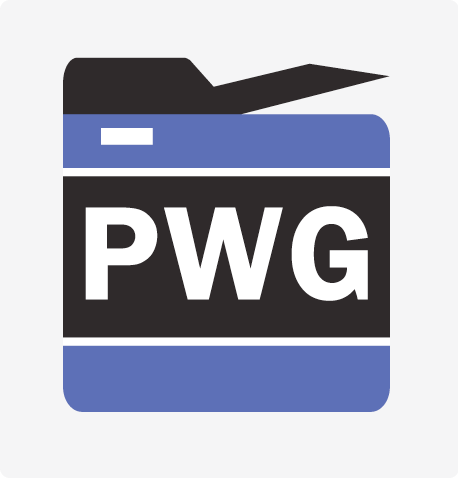 ®
IETF RFCs in development:
IETF IPP/1.1: Encoding and Transport (obsoletes RFC 2910/3382)			- Stable Draft, AD Sponsor
IETF IPP/1.1: Model and Semantics (obsoletes RFC 2911/3381/3382)		- Stable Draft, AD Sponsor
PWG Specifications in development:
IPP Everywhere Printer Self-Certification Manual 1.0 (SELFCERT)			- WG Last Call Completed
IPP System Service (SYSTEM)	- Interim Draft
Up-to-date pending IANA registrations online:
http://www.pwg.org/ipp/ipp-registrations.xml
Continue to maintain this in parallel for new specifications
Copyright © 2015 The Printer Working Group. All rights reserved. The IPP Everywhere and PWG logos are registered trademarks of the IEEE-ISTO.
23
IPP: Recently Published Work
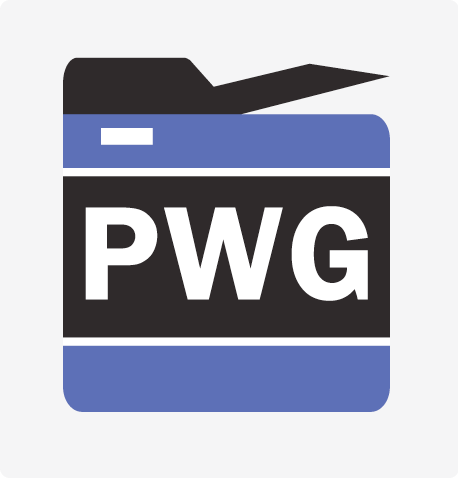 ®
Recent Full Standard:
PWG 5100.12-2015: IPP 2.0, 2.1, and 2.2
Recent Candidate Standards:
PWG 5100.19-2015: IPP Implementor's Guide v2.0 (IG)
PWG 5100.18-2015: IPP Shared Infrastructure Extensions (INFRA)
Recent IETF RFCs:
RFC 7612: LDAP Schema for Printer Services
RFC 7472: IPP over HTTPS Transport Binding and “ipps” URI Scheme
Copyright © 2015 The Printer Working Group. All rights reserved. The IPP Everywhere and PWG logos are registered trademarks of the IEEE-ISTO.
24
IPP: More Information
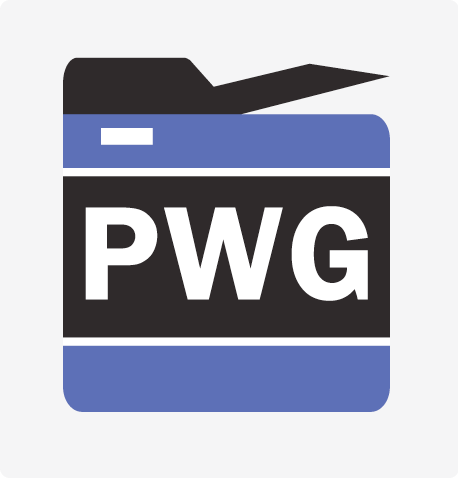 ®
We welcome participation from all interested parties
IPP Working Group web page
http://www.pwg.org/ipp/index.html 
Subscribe to the IPP mailing list 
https://www.pwg.org/mailman/listinfo/ipp
IPP WG holds bi-weekly phone conferences announced on the IPP mailing list
Next conference calls November 16 and 30, 2015 at 3pm ET
Held on same weeks of Imaging Device Security WG
Copyright © 2015 The Printer Working Group. All rights reserved. The IPP Everywhere and PWG logos are registered trademarks of the IEEE-ISTO.
25
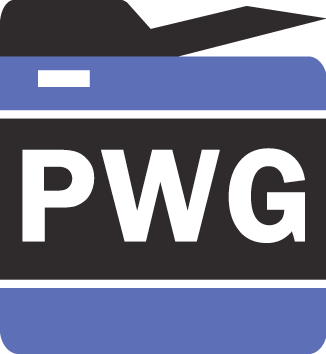 ®
The Printer Working Group
IDS Workgroup Status
Alan Sukert (Xerox)
Copyright © 2015 The Printer Working Group. All rights reserved. The IPP Everywhere and PWG logos are registered trademarks of the IEEE-ISTO.
26
IDS: Charter
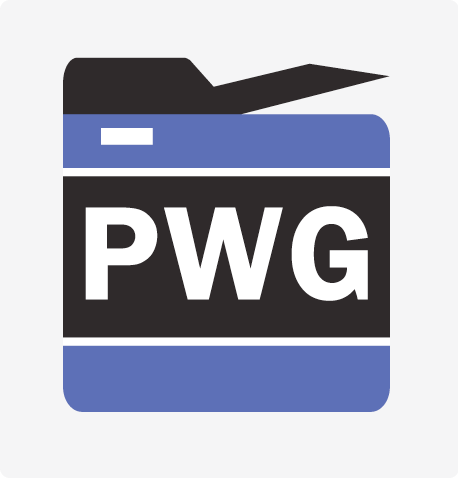 ®
IDS is investigating and defining standards for addressing general security attributes for imaging devices and services. Our general goals are to:
Define standard metrics and protocol bindings to assess the health of Hardcopy Devices to gauge if they should be granted access to a network.
Define a set of standard security and policy attributes and values for authorizing Hard Copy Devices, their services and users in a global workspace 
Provide a general security model for other PWG standards to reference
IDS is also providing a path for vendors to review and contribute to the definition of new Common Criteria HCD Protection Profiles
Copyright © 2015 The Printer Working Group. All rights reserved. The IPP Everywhere and PWG logos are registered trademarks of the IEEE-ISTO.
27
IDS: Officers
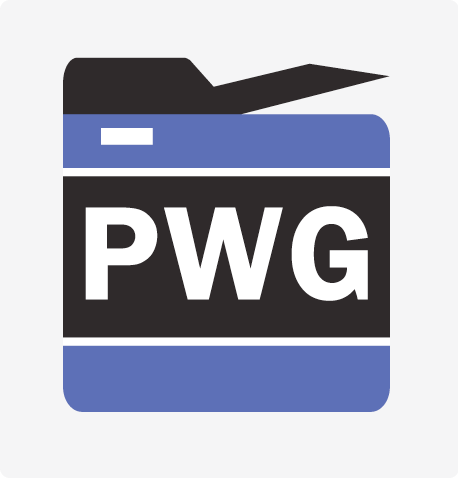 ®
Chair:
Alan Sukert (Xerox)
Vice-Chair:
Currently vacant
Secretary:
Alan Sukert (Xerox)
Document Editors:
Ira McDonald (High North): HCD-TNC
Copyright © 2015 The Printer Working Group. All rights reserved. The IPP Everywhere and PWG logos are registered trademarks of the IEEE-ISTO.
28
IDS: Working Group Status
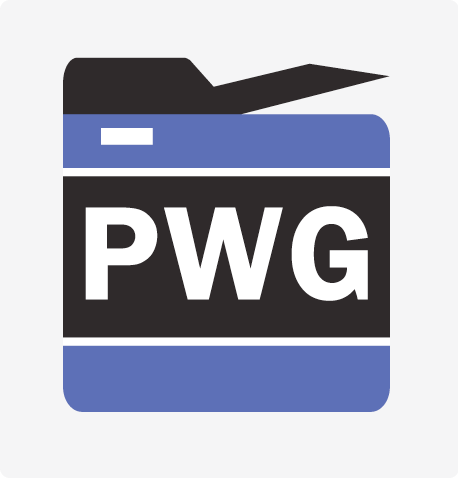 ®
IDS Working Group is going into “hibernation” to be reinstated as needed by the PWG Steering Committee. 
The following specifications will be archived:
IDS Model
IDS Identification, Authentication and Authorization (IA&A)
IDS Health Remediation
Copyright © 2015 The Printer Working Group. All rights reserved. The IPP Everywhere and PWG logos are registered trademarks of the IEEE-ISTO.
29
IDS: Active Work
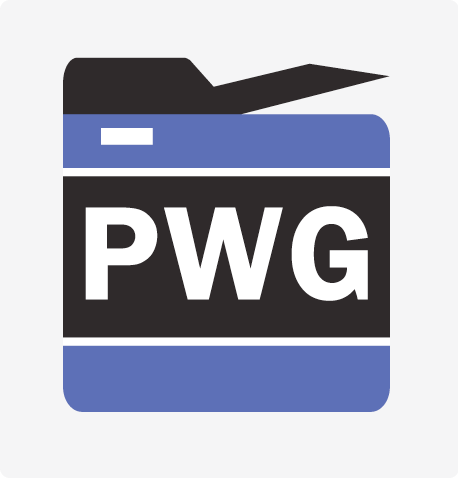 ®
HCD-TNC Binding Document
PWG Last Call completed
PWG Formal Vote starting in November 2015
Charter Update to reflect “hibernation” status
Working Group is going into “hibernation” to be reinstated as needed by the PWG Steering Committee. The following specifications will be archived:
IDS Model
IDS Identification, Authentication and Authorization (IA&A)
IDS Health Remediation
Copyright © 2015 The Printer Working Group. All rights reserved. The IPP Everywhere and PWG logos are registered trademarks of the IEEE-ISTO.
30
IDS: More Information
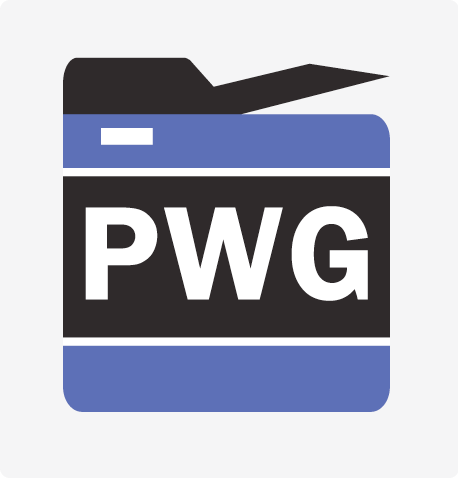 ®
We welcome participation from PWG member companies and input from the user community when the Working Group is reinstated
The group maintains a Web Page for IDS update:
http://www.pwg.org/ids/index.html
To subscribe to the IDS mailing list, go to:
https://www.pwg.org/mailman/listinfo/ids
The group holds bi-weekly conference calls on Mondays at 11:00AM PT/2:00PM ET
Conference calls on same weeks as IPP conference calls
Conference calls on opposite weeks of SM conference call
No Conference Calls have been scheduled at this time, but one may be necessary to approve IDS Charter update
Copyright © 2015 The Printer Working Group. All rights reserved. The IPP Everywhere and PWG logos are registered trademarks of the IEEE-ISTO.
31
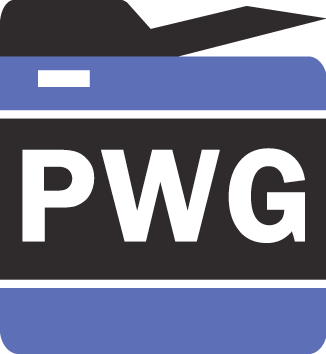 ®
The Printer Working Group
Liaison Status
Copyright © 2015 The Printer Working Group. All rights reserved. The IPP Everywhere and PWG logos are registered trademarks of the IEEE-ISTO.
32
Trusted Computing Group (TCG)
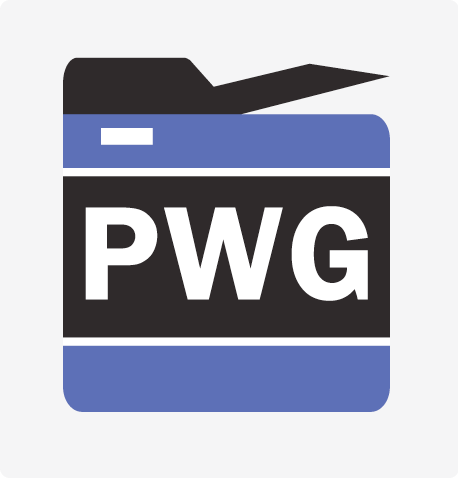 ®
Next TCG Members Meetings
22-26 February 2016 – TBD location – Ira may attend in person
Trusted Mobility Solutions (TMS) – Ira is co-chair
Scope: enterprise, medical, banking, virtualization, mobile mgmt
Formal liaisons – ETSI (NFV), Open Mobile Alliance (device mgmt), Global Platform (TEE protected environment), Mobey Forum (banking)
Potential liaisons – ITU-T (integrity), 3GPP (integrity), others
Mobile Platform (MPWG) – Ira is co-editor
Scope: Mobile tablets, phones, PDAs, eBook readers, etc.
Formal liaisons – Global Platform (TEE), Mobey Forum (banking)
TPM 2.0 Mobile Common Profile – public review ended 6 April 2015
http://www.trustedcomputinggroup.org/resources/tcg_tpm_20_mobile_common_profile
Second version scheduled for public review in August 2015
Copyright © 2015 The Printer Working Group. All rights reserved. The IPP Everywhere and PWG logos are registered trademarks of the IEEE-ISTO.
33
Other Questions / Comments
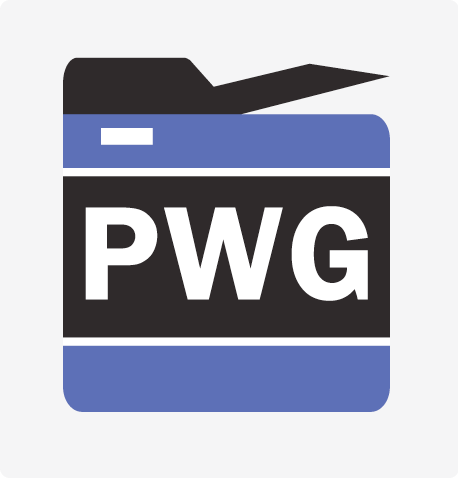 ®
Copyright © 2015 The Printer Working Group. All rights reserved. The IPP Everywhere and PWG logos are registered trademarks of the IEEE-ISTO.
34
Next PWG Meeting
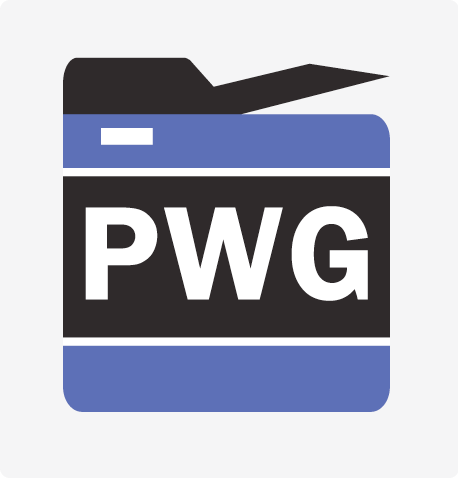 ®
February 2-3 in Sunnyvale, CA (hosted by Apple)
Copyright © 2015 The Printer Working Group. All rights reserved. The IPP Everywhere and PWG logos are registered trademarks of the IEEE-ISTO.
35